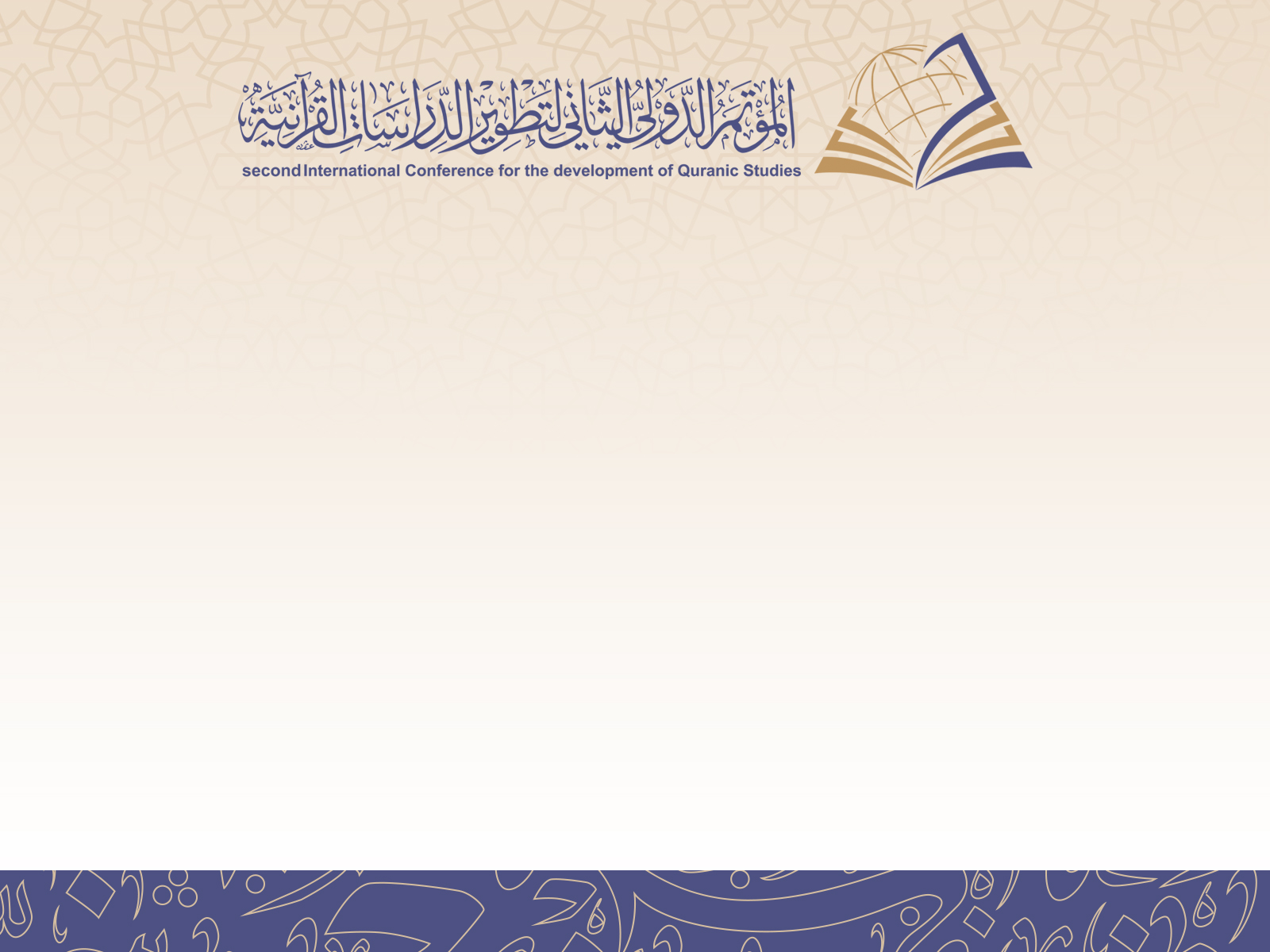 المحور الرابعتعليم الأطفال القرآن الكريم وعلومه
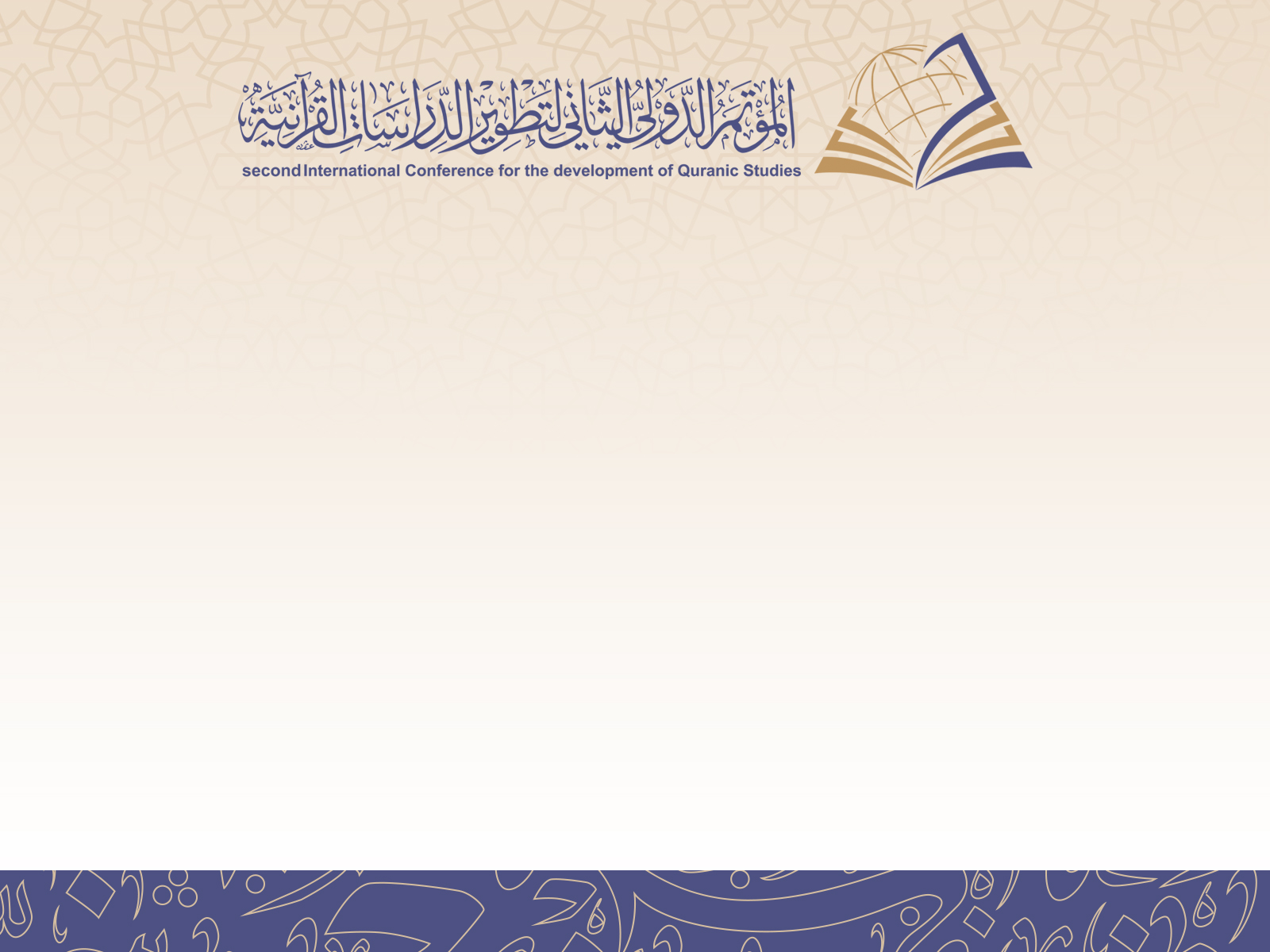 دور التـدبر في تيسير وتحسين
تعلم القرآن والعمل به لدى الأطفال
برنامج المتدبر الصغير أنموذجًـا
 
د. شريف طه يونس
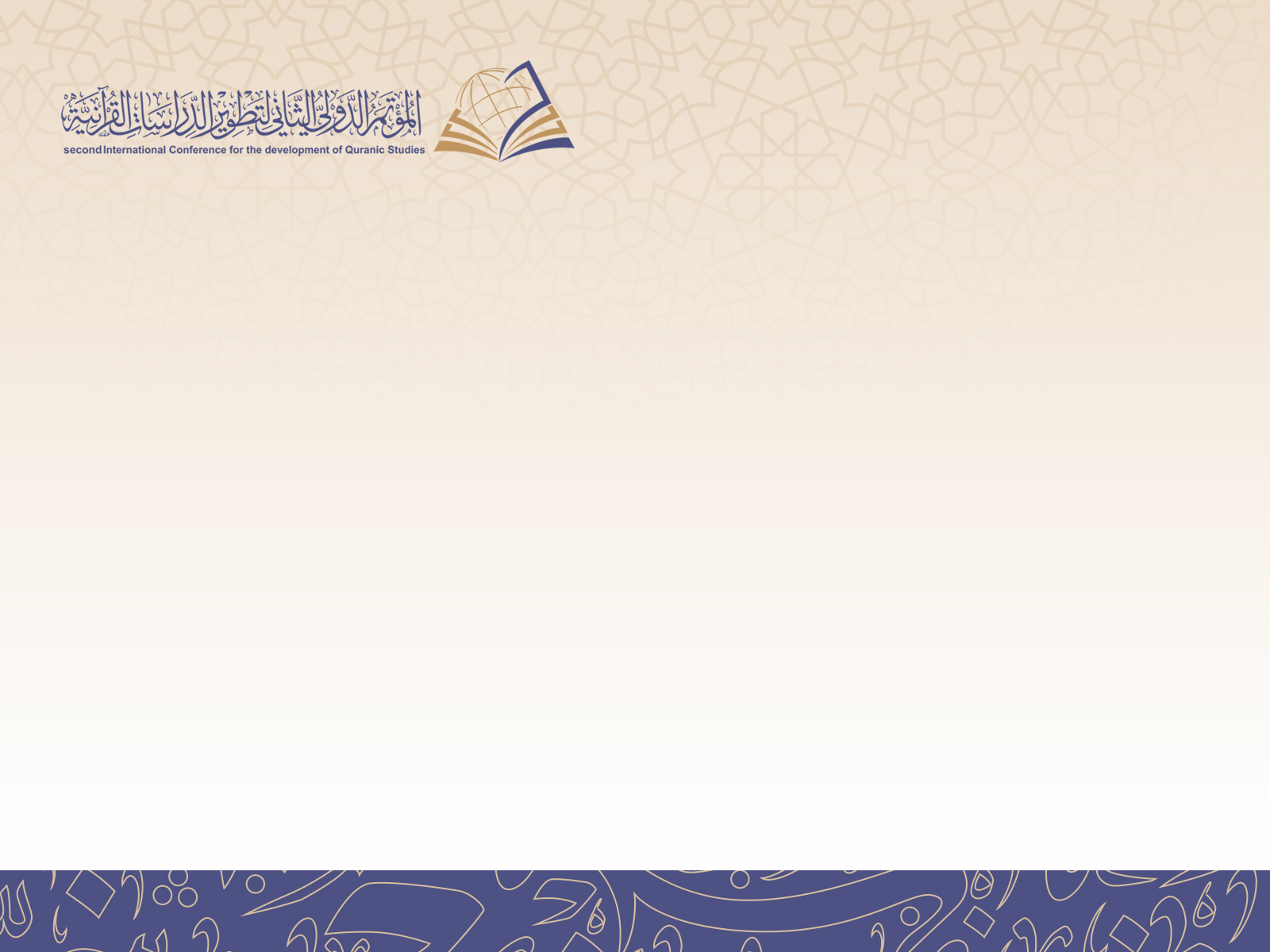 دور التـدبر في تيسير وتحسين
تعلم القرآن والعمل به لدى الأطفال
برنامج المتدبر الصغير أنموذجًـا
السيرة الذاتية
الاسم: شريف طه يونس.
مكان الميلاد وتاريخه: مصر– 3 أبريل 1983م.
المؤهل العلمي: بكالوريوس الطب البشري (2006) - ماجستير طب الأطفال.
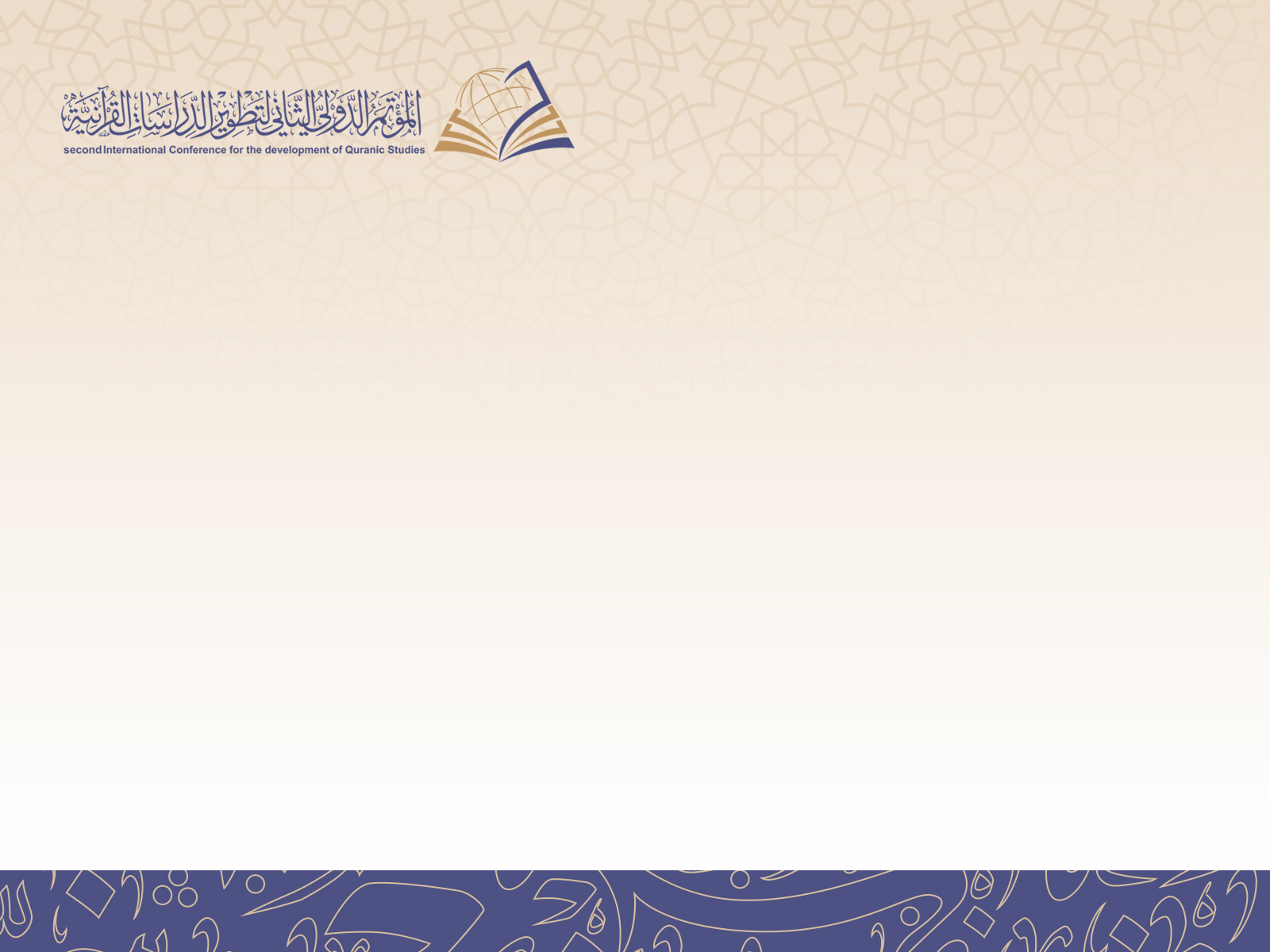 دور التـدبر في تيسير وتحسين
تعلم القرآن والعمل به لدى الأطفال
برنامج المتدبر الصغير أنموذجًـا
السيرة الذاتية
العمل الحالي: أخصائي طب الأطفال وحديثي الولادة،
 رئيس مجلس إدارة جمعية روح الحياة 
للخدمات الطبية والعلمية والتنموية،
رئيس مجلس إدارة معهد العلم والعمل.
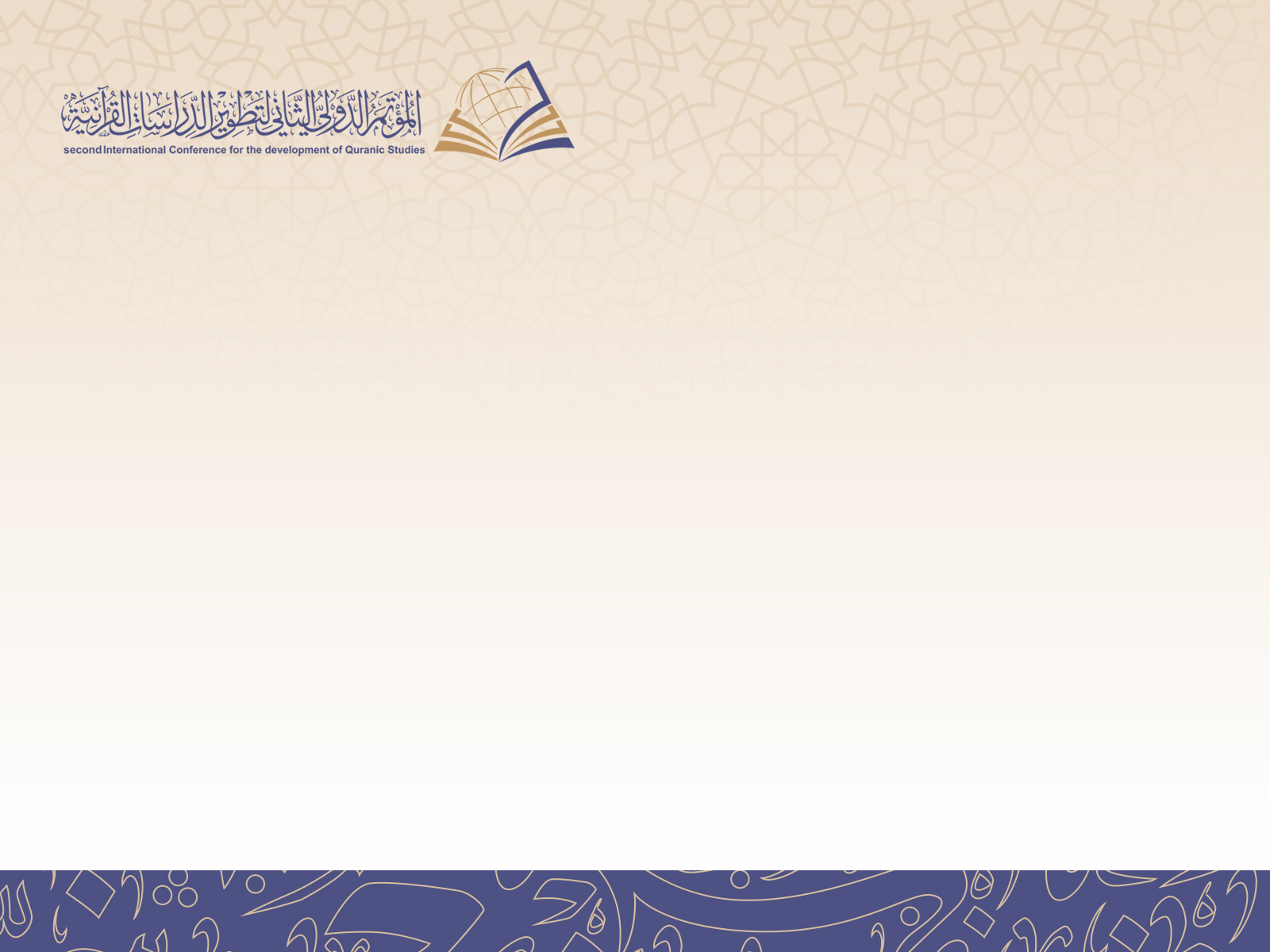 دور التـدبر في تيسير وتحسين
تعلم القرآن والعمل به لدى الأطفال
برنامج المتدبر الصغير أنموذجًـا
الفصل الأول

   الإطار التنظيري (الأكاديمي).
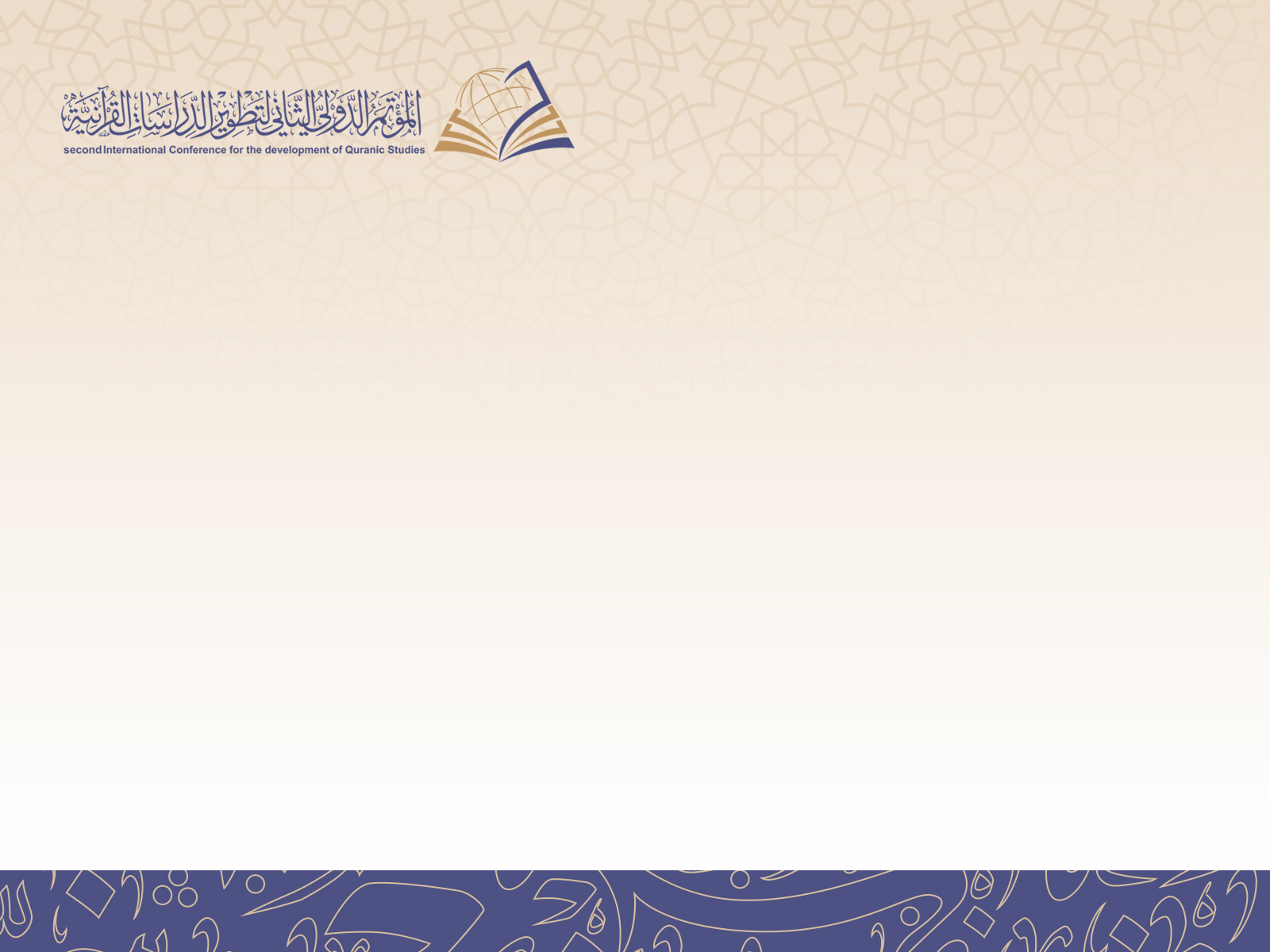 دور التـدبر في تيسير وتحسين
تعلم القرآن والعمل به لدى الأطفال
برنامج المتدبر الصغير أنموذجًـا
المبحث الأول

   تعليم القرآن بين أطفال السلف 
وأطفال الخلف.
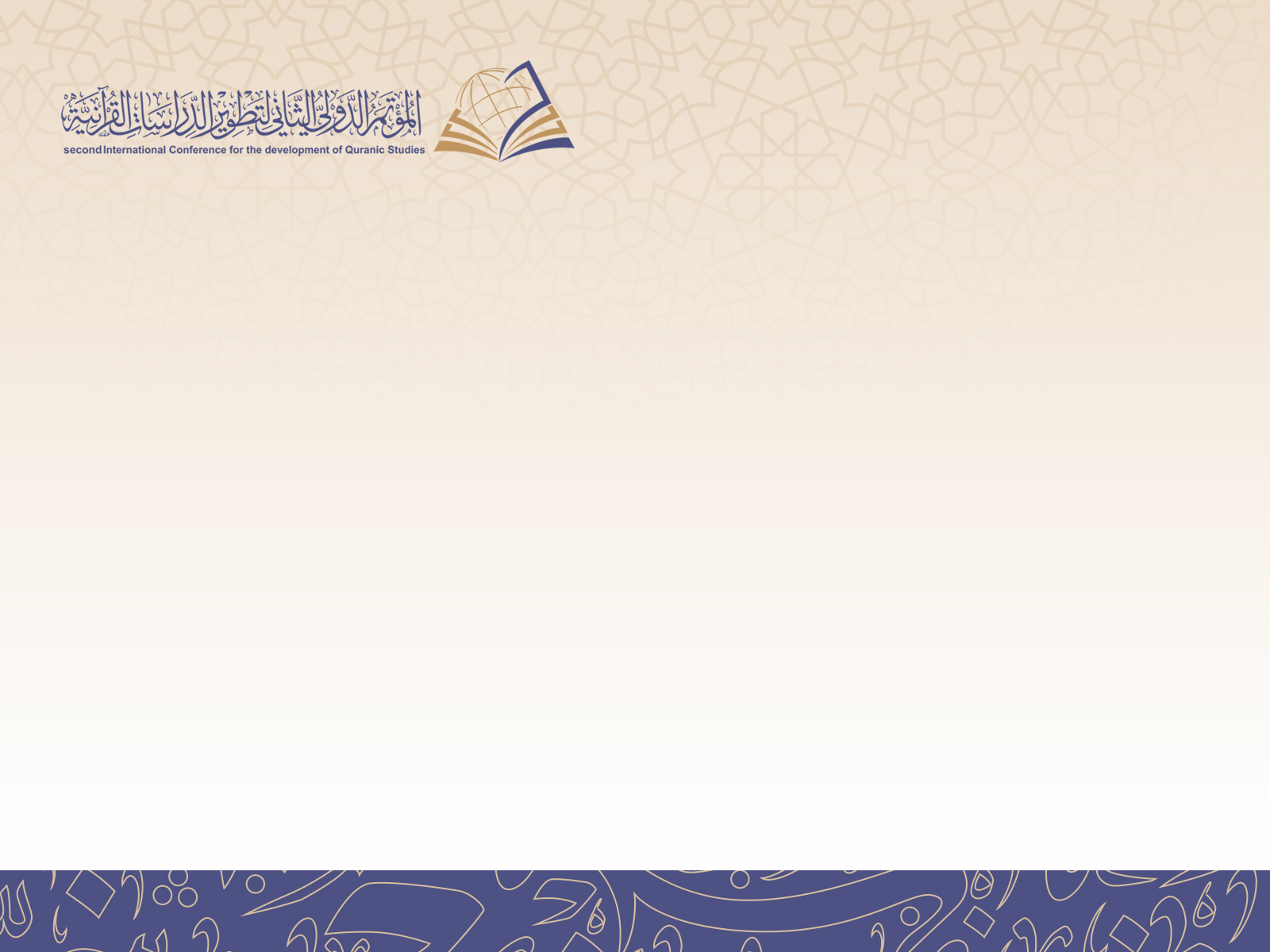 دور التـدبر في تيسير وتحسين
تعلم القرآن والعمل به لدى الأطفال
برنامج المتدبر الصغير أنموذجًـا
المبحث الثاني

   تقريب التدبر للأطفال: تحديات وشبهات.
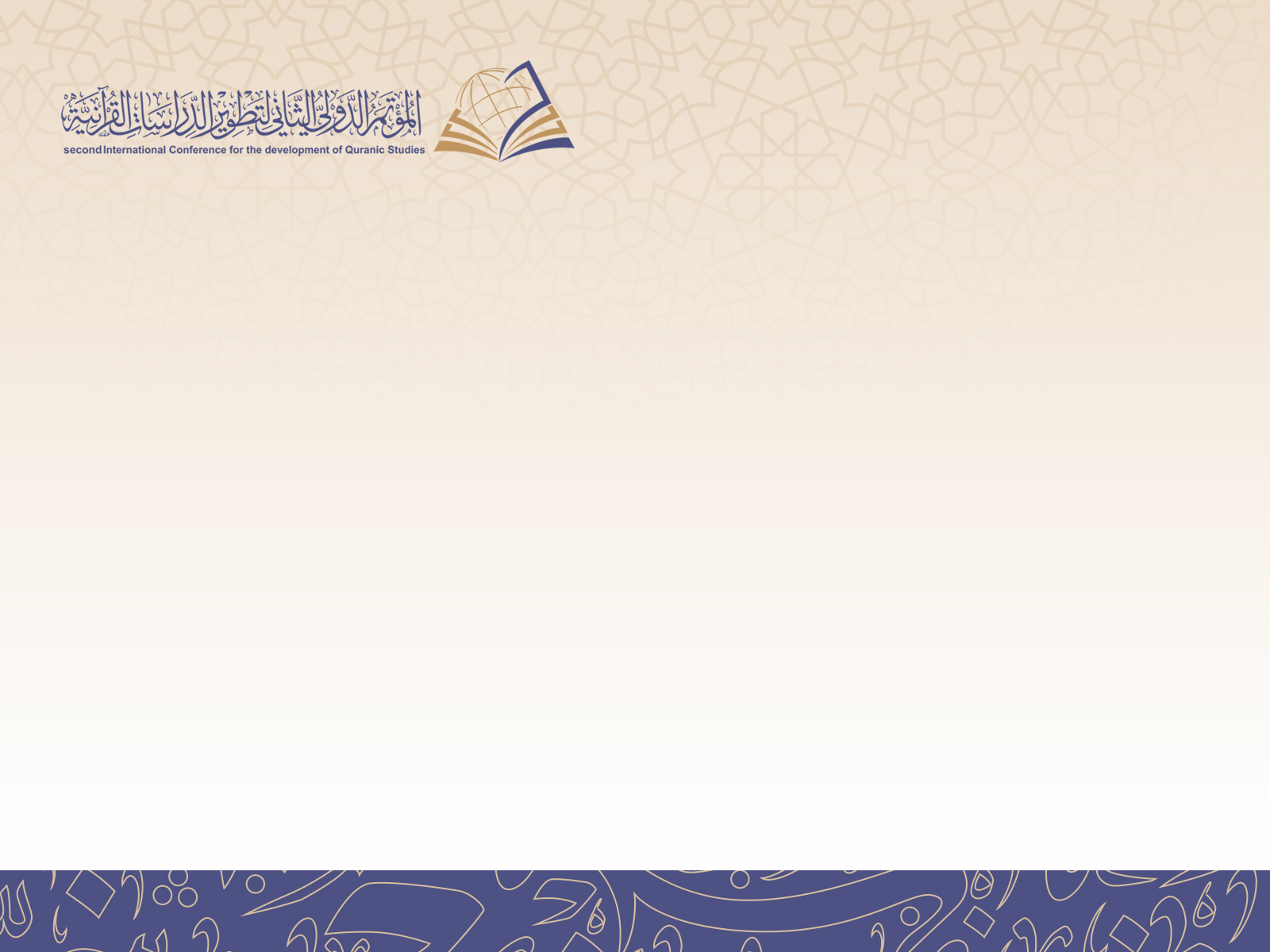 دور التـدبر في تيسير وتحسين
تعلم القرآن والعمل به لدى الأطفال
برنامج المتدبر الصغير أنموذجًـا
المبحث الثالث

   خصائص النمو لدى الطفل 
مرحلة ما قبل الدراسة.
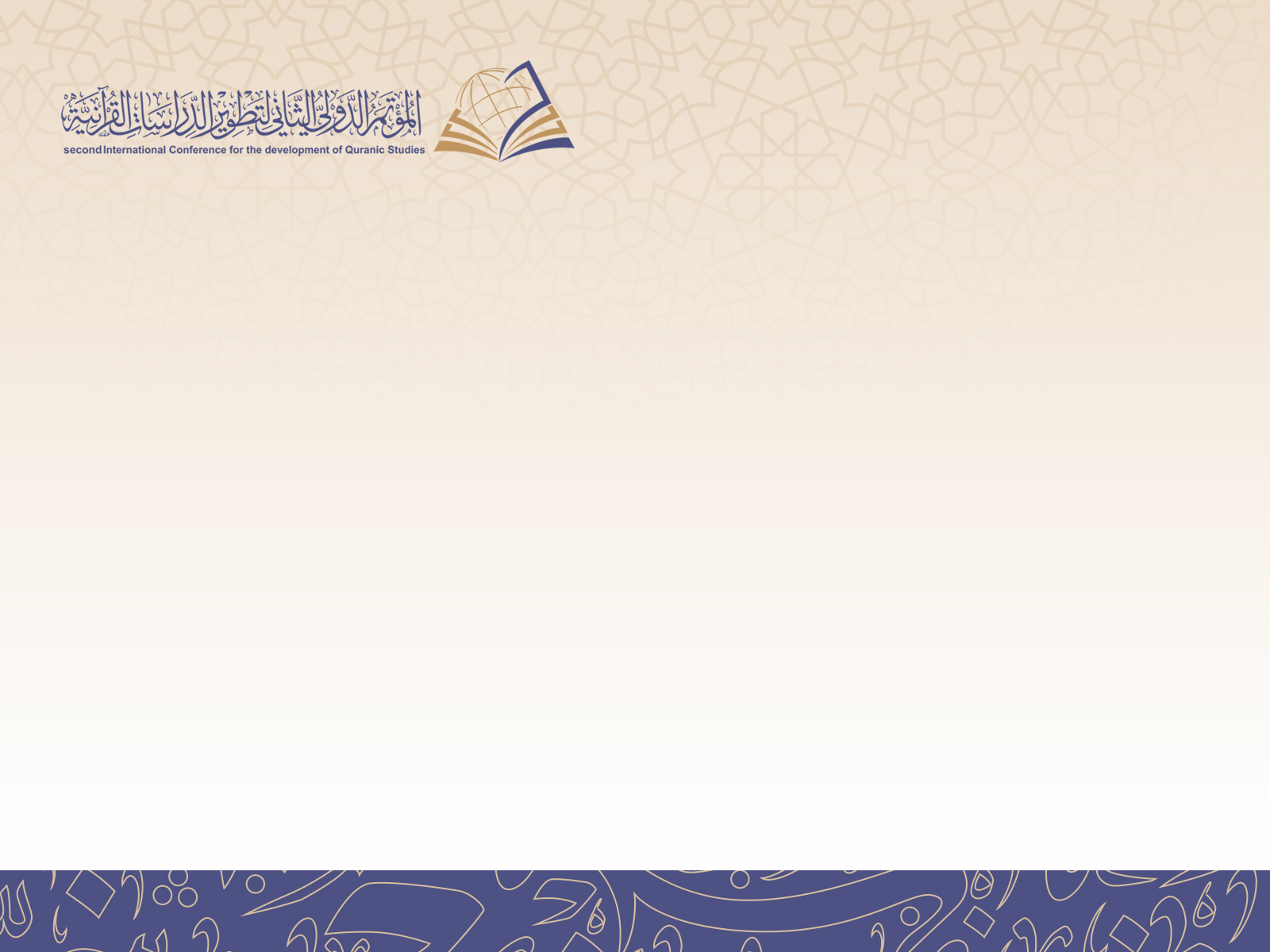 دور التـدبر في تيسير وتحسين
تعلم القرآن والعمل به لدى الأطفال
برنامج المتدبر الصغير أنموذجًـا
الفصل الثاني

   الإطار التطبيقي (العملي).
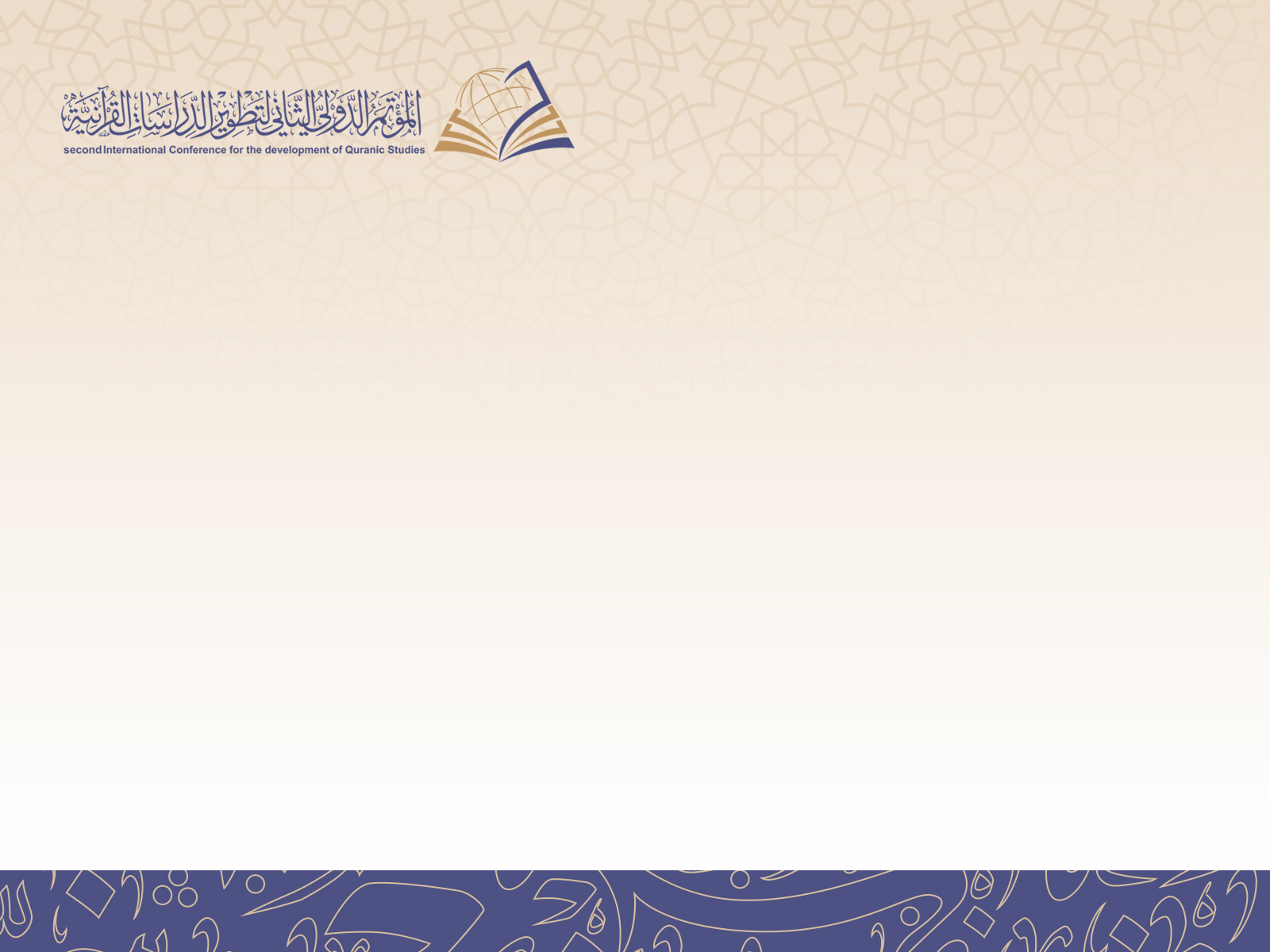 دور التـدبر في تيسير وتحسين
تعلم القرآن والعمل به لدى الأطفال
برنامج المتدبر الصغير أنموذجًـا
المبحث الأول

   الإطار التعريفي بالبرنامج.
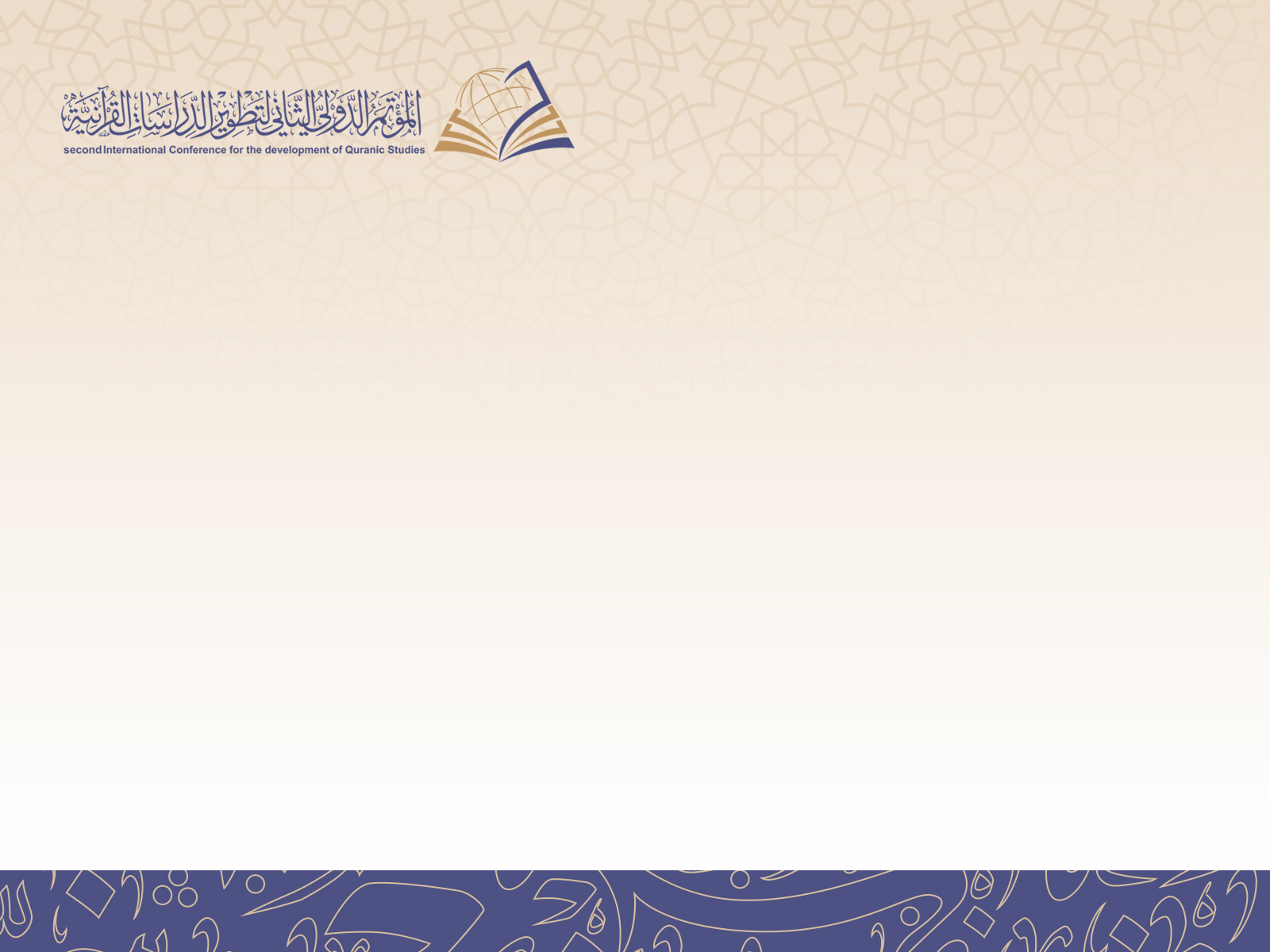 دور التـدبر في تيسير وتحسين
تعلم القرآن والعمل به لدى الأطفال
برنامج المتدبر الصغير أنموذجًـا
المبحث الثاني

   مراحل تخطيط البرنامج.
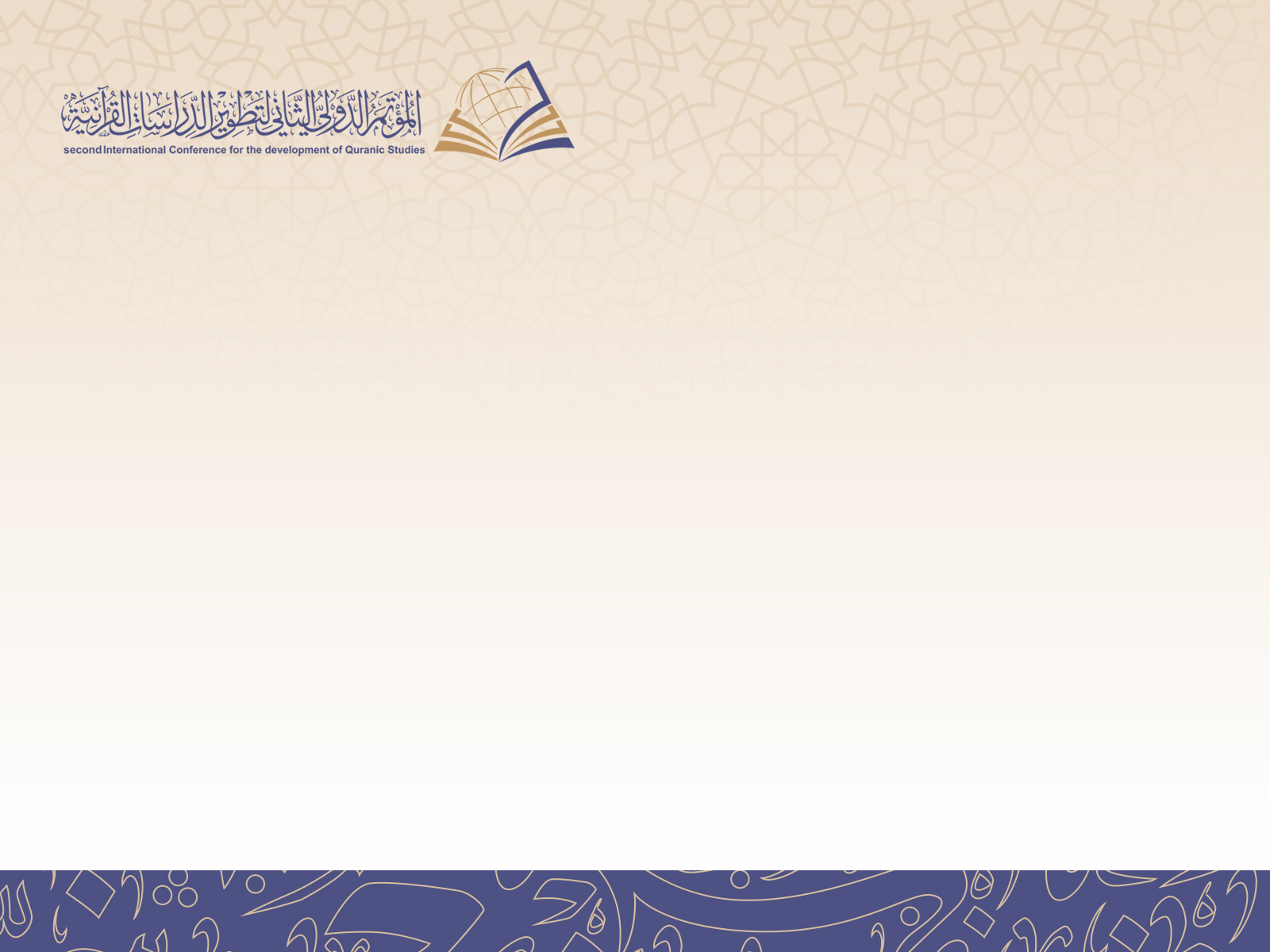 دور التـدبر في تيسير وتحسين
تعلم القرآن والعمل به لدى الأطفال
برنامج المتدبر الصغير أنموذجًـا
المبحث الثالث

   الدراسة التجريبية.
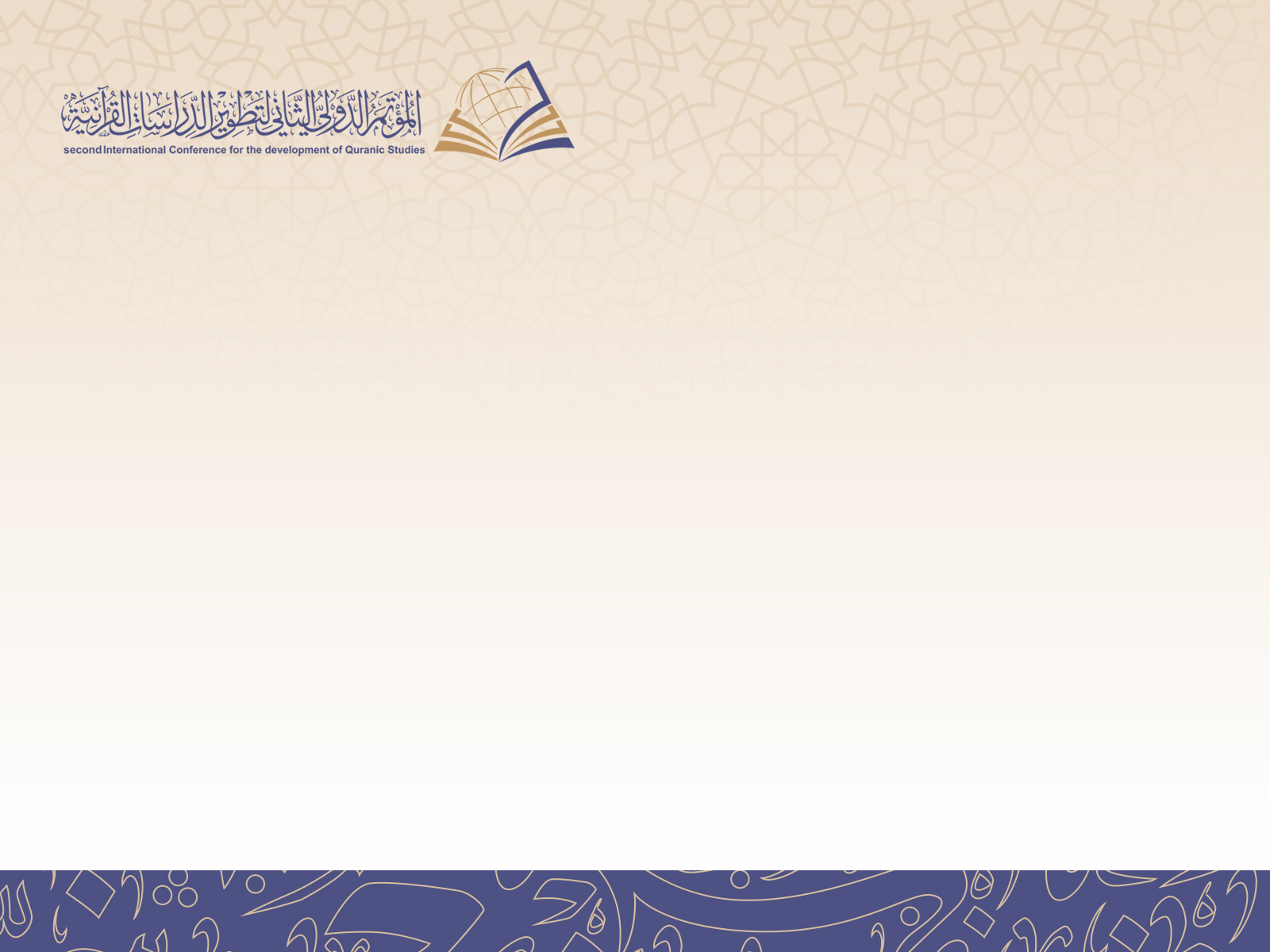 دور التـدبر في تيسير وتحسين
تعلم القرآن والعمل به لدى الأطفال
برنامج المتدبر الصغير أنموذجًـا
الخلاصة والتوصيات